Including Part-Time Faculty
Dolores Davison, Foothill College
Arnita Porter, West Los Angeles College
Some Terminology
Most nationwide statistics include graduate students and non-tenure track full-time faculty among “contingent” numbers, which can be misleading.
Some colleges use adjunct, some use part-time, some use contingent;  all of these terms in the CCCs are used to refer to faculty who teach 67% or less of a full-time load
Some Quick Statistics
Full-time Faculty make up approximately 18,000 of the total faculty employed by the state, while part-time faculty total 38,000
Women make up a slightly lower percentage of the part-time faculty ranks compared to their male counterparts
The average age of part-time faculty is virtually identical to that of full-time faculty, as is ethnic information.
All statistics taken from the FACCC report on Part-Time and Full-Time faculty, located at http://www.faccc.org/wp-content/uploads/2014/11/2012facprofile_report_final.pdf
Given This, Why Are Part-Time Faculty More Involved?
Lack of invitations
Time/Freeway Flying 
Interest
Feeling disenfranchised from the full-time faculty or the college as a whole
And Yet They Bring…
Experience 
Alternative Perspectives 
New methodologies 
Information from a wide range of sources
And…
They are often the faculty teaching the courses in the first part of the sequence 
They are the first faculty many students encounter
They will be applying for full-time jobs not only at your college but at others around the state
What Can Faculty Leaders Do?
Make sure that opportunities are presented to part-time faculty 
Schedule activities at times that part-time faculty will be able to attend
Be certain to invite part-timers specifically 
Involve them in more than just departmental activities (although definitely do that!)
Hold orientations and other activities that include part-timers
Open positions to them (compensated or not) and allow them to gain experience
HOW CAN WE REDEFINE OUR EXPERIENCE?
ENJOY what we do

ENGAGE with students, colleagues, campus 

EXPLORE/INCREASE career opportunities
8
CHALLENGES
Parity vs. Equity (Equal Pay for Equal Work)

Job Security / Health Benefits

Shared Governance
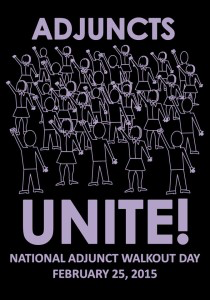 9
I Am My Part-Timers Keeper
10
How Part-timers Can Help Each Other
Build Community

Get involved. Stay informed.

Communicate Professionally

Collaborate on Professional Development

Provide Support
11
Increase Career Opportunities
Discover what happens beyond the classroom
Join a committee on campus / attend as a guest
Join a FIG / create one
Contact your PD Coordinator for information on workshops and seminars on campus and in your district. 
Volunteer for ASCCC committees
Learn the process
Seek administrative assignments on campus
Consider Grant writing
Get familiar with MQs in your district and beyond Know what you are qualified to teach
Consider becoming a faculty advisor to a student club
Expansion: Local, District, Statewide
12
ADJUNCTS in the K.N.O.W.
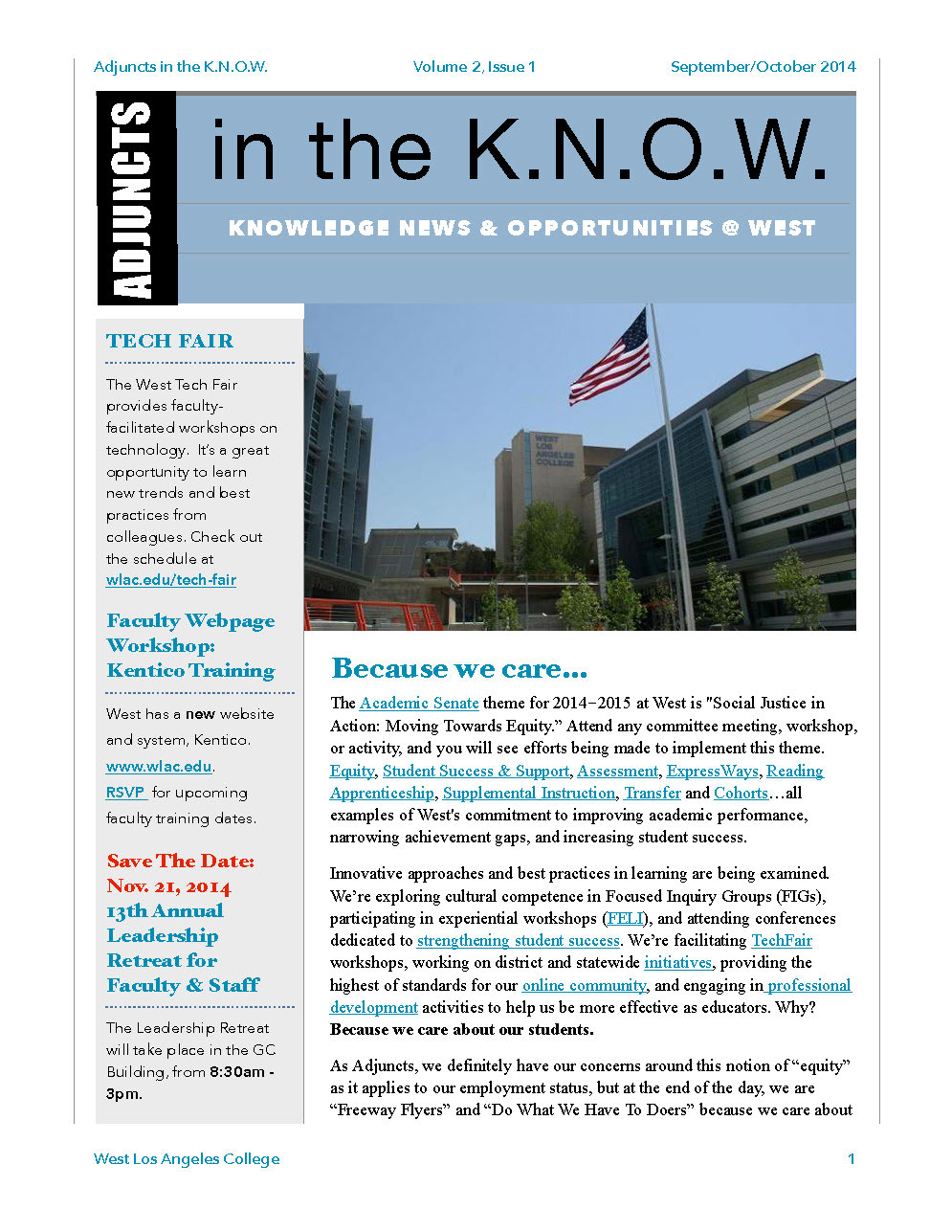 KNOWLEDGE

NEWS

OPPORTUNITIES

@ WEST (Where YOU work)
13
Resources
AdjunctNation.com
California Part-time Faculty Association (CFPA)
Pacific Standard Online Magazine: http://www.psmag.com/series/the-state-of-adjunct-professors
The Adjunct Project
ASCCC
Thank You!
Dolores Davison (davisondolores@foothill.edu)

Arnita Porter (porterAE@wlac.edu)